Govt. Polytechnic,Dhangar
Power Point Presentation                                           of 
Programming In C

Submitted By:-
(Ms. Khushboo)
.
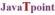 What is c language:-
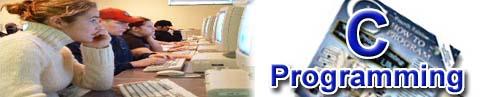 C is mother language of all programming language.
It is a popular computer programming language.
It is procedure-oriented programming language.
It is also called mid level programming language.
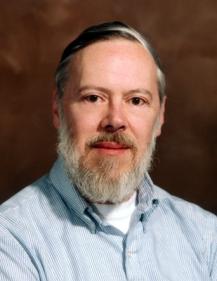 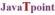 History of c language:-
C programming language was developed in 1972 by Dennis Ritchie at bell laboratories of AT&T(American Telephone & Telegraph), located in U.S.A.
Dennis Ritchie is known as founder of c language.
It was developed to be used in UNIX Operating system.
It inherits many features of previous languages such as B and BPCL.
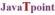 History of c programming
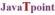 Features of C Language:-
There are many features of c language are given below.

Machine Independent or Portable
Mid-level programming language
structured programming language
Rich Library
Memory Management
Fast Speed
Pointers
Recursion
Extensible
First Program of C Language:-
#include <stdio.h>  
#include <conio.h>  
void main(){  
printf(“JavaTpoint”);  
  getch();  
}
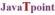 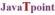 Describe the C Program :-
#include <stdio.h> includes the standard input output library functions. The printf() function is defined in stdio.h .
#include <conio.h> includes the console input output library functions. The getch() function is defined in conio.h file.
void main() The main() function is the entry point of every program in c language. The void keyword specifies that it returns no value.
printf() The printf() function is used to print data on the console.
getch() The getch() function asks for a single character. Until you press any key, it blocks the screen.
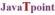 Output of Program is:-
JavaTpoint
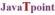 Input output function:-
There are two input output function of c language.
First is printf()
Second is scanf()
printf() function is used for output. It prints the given statement to the console.
Syntax of printf() is given below:
printf(“format string”,arguments_list);
Format string can be %d(integer), %c(character), %s(string), %f(float) etc.
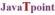 Input/ output function
scanf() Function: is used for input. It reads the input data from console.
scanf(“format string”,argument_list);

Note:-See more example of input-output function on:-
www.javatpoint.com/printf-scanf
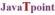 Data types in C language:-
There are four types of data types in C language.
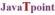 Keywords in C Language:-
A keyword is a reserved word. You cannot use it as a variable name, constant name etc.
There are 32 keywords in C language as given below:
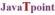 Operators in C language:-
There are following types of operators to perform different types of operations in C language.
Arithmetic Operators
Relational Operators
Shift Operators
Logical Operators
Bitwise Operators
Ternary or Conditional Operators
Assignment Operator
Misc Operator
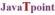 Control statement in C language:-
if-else
switch
loops
do-while loop
while loop
for loop
break 
continue
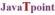 C if else statement:-
There are many ways to use if statement in C language:
If statement
If-else statement
If else-if ladder
Nested if
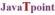 if statement:-
In if statement is used to execute the code if condition is true.
syntax:-
if(expression){
//code to be execute
}
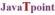 If else statement:-
The if-else statement is used to execute the code if condition is true or false.
Syntax:
if(expression){  
//code to be executed if condition is true  
}else{  
//code to be executed if condition is false  
}
if else-if ladder Statement:-
Syntax:  
if(condition1){  
//code to be executed if condition1 is true  
}else if(condition2){  
//code to be executed if condition2 is true  
}  
else if(condition3){  
//code to be executed if condition3 is true  
}  
...  
else{  
//code to be executed if all the conditions are false  
}
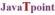 C Switch Statement:-
Syntax:
switch(expression){    
case value1:    
 //code to be executed;    
 break;  //optional  
case value2:    
 //code to be executed;    
 break;  //optional  
......    
default:     
 code to be executed if all cases are not matched;    
}
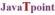 Loops in C language:-
Loops are used to execute a block of code or a part of program of the program several times.
Types of loops in C language:-
There are 3 types of loops in c language.
do while
while
for
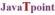 do-while loop in C:-
It is better if you have to execute the code at least once.
Syntax:-
do{  
//code to be executed  
}while(condition);
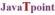 while loop in c language:-
It is better if number of iteration is not known by the user.
Syntax:-
while(condition){  
//code to be executed  
}
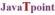 For loop in C language:-
It is good if number of iteration is known by the user.
Syntax:-
for(initialization;condition;incr/decr){  
//code to be executed  
}
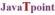 C break statement:-
it is used to break the execution of loop (while, do while and for) and switch case.
Syntax:-
jump-statement;  
break;
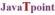 Continue statement in C language:-
it is used to continue the execution of loop (while, do while and for). It is used with if condition within the loop.
Syntax:-
jump-statement;  
continue;  
Note:- you can see the example of above all control statements on. www.javatpoint.com/c-if else
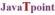 Functions in C language:-
To perform any task, we can create function. A function can be called many times. It provides modularity and code reusability.
Advantage of function:-
Code Resuability
Code optimization
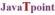 Syntax to declare function:-
return_type function_name(data_type parameter...){  
//code to be executed  
}  
Syntax to call function:-
variable=function_name(arguments...);
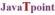 Call by value in C language:-
In call by value, value being passed to the function is locally stored by the function parameter in stack memory location.
 If you change the value of function parameter, it is changed for the current function only. 
It will not change the value of variable inside the caller method such as main().
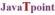 #include <stdio.h>  
#include <conio.h>  
void change(int num) {  
    printf("Before adding value inside function num=%d \n",num);  
    num=num+100;  
    printf("After adding value inside function num=%d \n", num);  
}  
  int main() {  
    int x=100;  
    clrscr();  
   printf("Before function call x=%d \n", x);  
    change(x);//passing value in function  
    printf("After function call x=%d \n", x);  
   getch();  
    return 0;  
}
Example of call by value:-
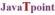 Output window :-
Before function call x=100
Before adding value inside function num=100 
After adding value inside function num=200 
After function call x=100
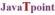 Call by reference in C:-
In call by reference, original value is modified because we pass reference (address).
Note : Learn Call by reference in details with example via JavaTpoint.
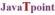 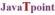 Example of call by Reference:-
#include <stdio.h>  
#include <conio.h>  
void change(int *num) {  
    printf("Before adding value inside function num=%d \n",*num);  
    (*num) += 100;  
    printf("After adding value inside function num=%d \n", *num);  
}  
  
int main() {  
    int x=100;  
    clrscr();  
    printf("Before function call x=%d \n", x);  
    change(&x);//passing reference in function  
    printf("After function call x=%d \n", x);  
  
    getch();  
    return 0;  
}
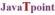 Output window:-
Before function call x=100
Before adding value inside function num=100 
After adding value inside function num=200 
After function call x=200
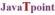 Recursion in C:-
A function that calls itself, and doen't perform any task after function call, is know as tail recursion. In tail recursion, we generally call the same function with return statement.
Syntax:-
recursionfunction(){  
  
recursionfunction();//calling self function  
  
}
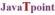 Array in C:-
Array in C language is a collection or group of elements (data). All the elements of array are homogeneous(similar). It has contiguous memory location.
Declaration of array:-
data_type array_name[array_size];  
Eg:-
int marks[7];  
Types of array:-
1-D Array
2-D Array
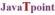 Advantage of array:-
Code Optimization
Easy to traverse data
Easy to sort data
Random Access
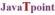 2-D Array in C:-
2-d Array is represented in the form of rows and columns, also known as matrix. It is also known as array of arrays or list of arrays.
Declaration of 2-d array:-
data_type array_name[size1][size2];
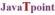 Initialization of 2-d array:-
int arr[3][4]={{1,2,3,4},{2,3,4,5},{3,4,5,6}};    
             C1            C2           C3         C4
R1

R2

R3
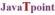 Pointer in c language
Pointer is a user defined data_type which create the special types of variables.

It can hold the address of primitive data type like int, char, float, double or user define datatypes  like function, pointer etc.

it is used to retrieving strings, trees etc. and used with arrays, structures and functions.
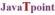 Advantage of pointer in c
Pointer reduces the code and improves the performance.

We can return multiple values from function using pointer.

It make you able to access any memory location in the computer’s memory.
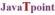 symbol used in pointer
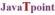 Declaration of pointer
Syntax:-
int *ptr;
int (*ptr)();
int (*ptr)[2];
     For e.g.-
int a=5;          // a= variable name//
int * ptr;        // value of variable= 5//
ptr=&a;         // Address where it has stored in                  memory : 1025 (assume) //
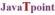 A simple example of C pointer
#include <stdio.h>      
#include <conio.h>    
void main(){      
int number=50;    
clrscr();      
printf("value of number is %d, address of number is %u",number,&number);  
getch();      
}
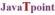 Output window
value of number is 50, address of number is fff4
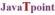 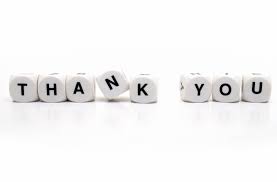 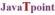